Teoría de la Información y la Comunicación
Redes de información
Ing. María Aparicio
Redes de información
Es un conjunto de dispositivos que se encuentran interconectados entre si a través de un medio, estos intercambian información y comparten recursos. 
Es un conjunto de equipos conectados por medio de cables, señales, ondas o cualquier otro método de transporte de datos, que comparten información (archivos), recursos (CD-ROM, impresoras, etc.)
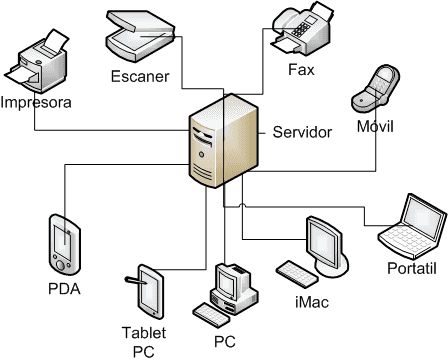 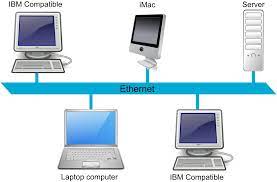 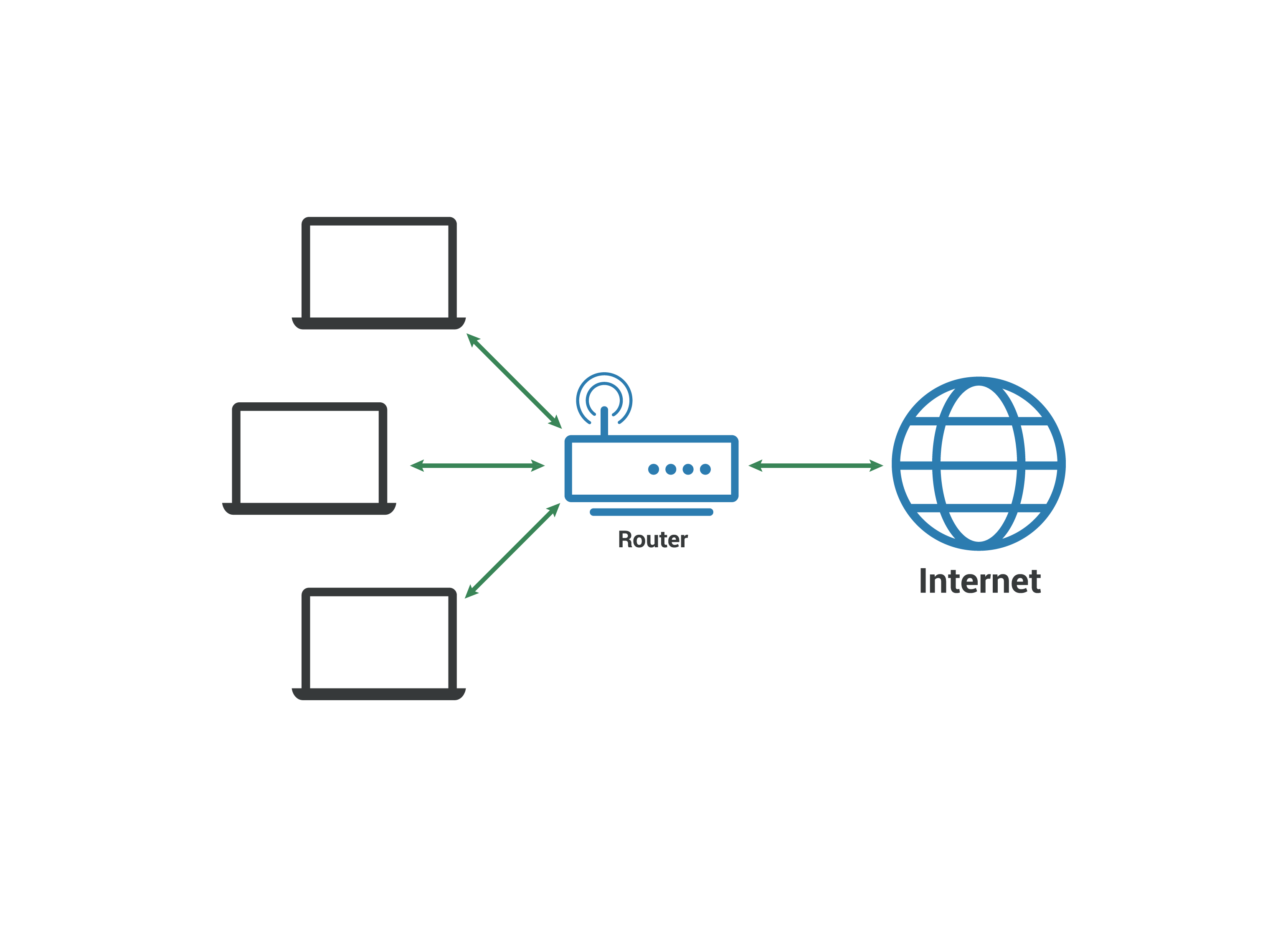 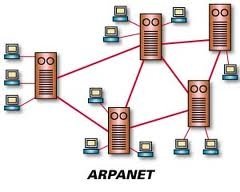 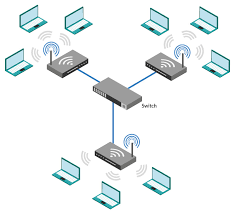 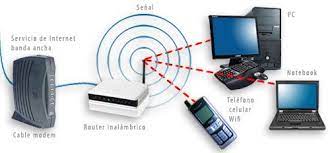 Redes de información
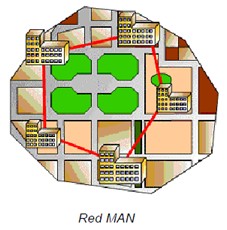 Objetivos
Compartir recursos
Transferir y compartir información
Disponibilidad
Proporcionar fiabilidad y respaldo
Cooperación e intercambio
Ahorro económico
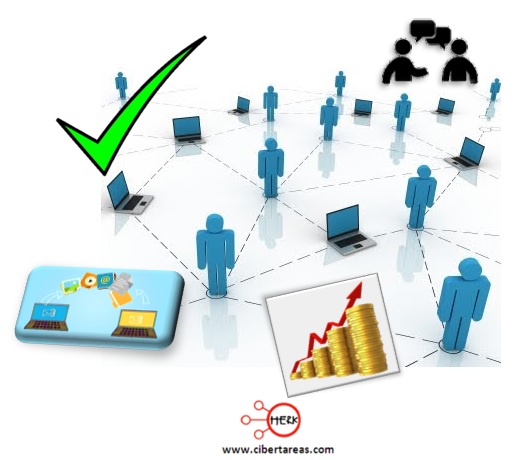 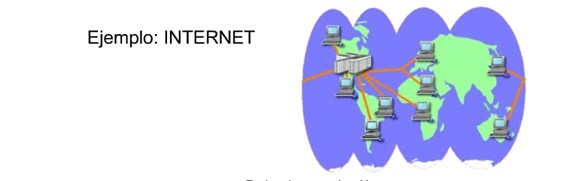 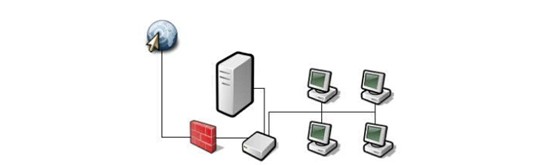 Redes de información
Tipos de redes
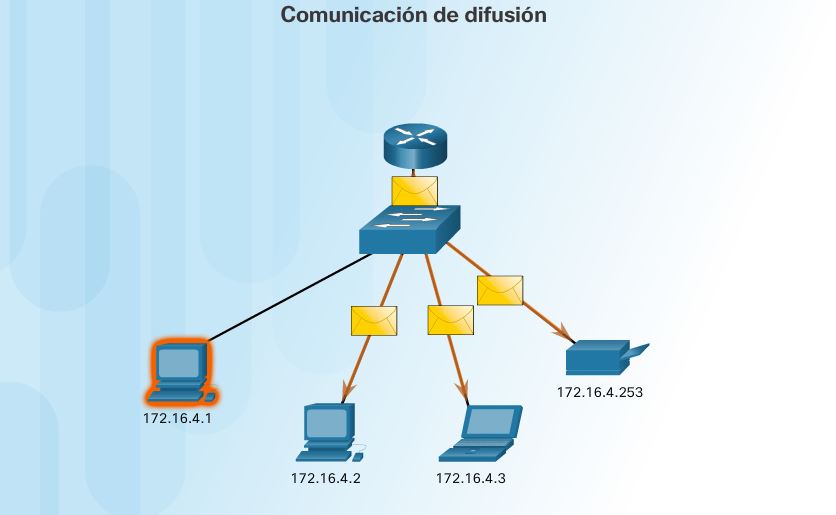 Redes de difusión
Transmisión
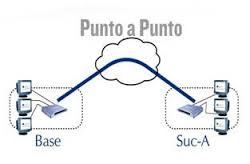 Redes de punto a punto
Redes de información
Tipos de redes
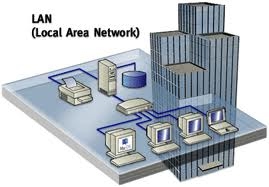 LAN 
Red de Área Local o Local Área Network
Extensiones
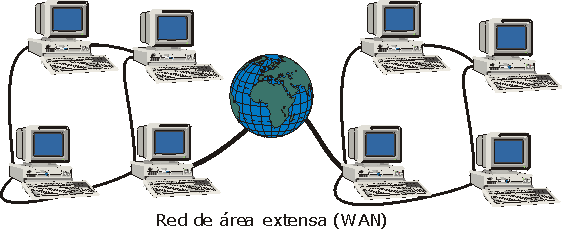 WAN 
Red de Área Extensa o Wide Área Network
Redes de información
Tipos de redes: Diseño
La comunicación entre dos o más sistemas de computadoras, necesitan de un medio de transmisión, este limita la velocidad y la máxima distancia que puede existir entre los equipos que se intercomunican.
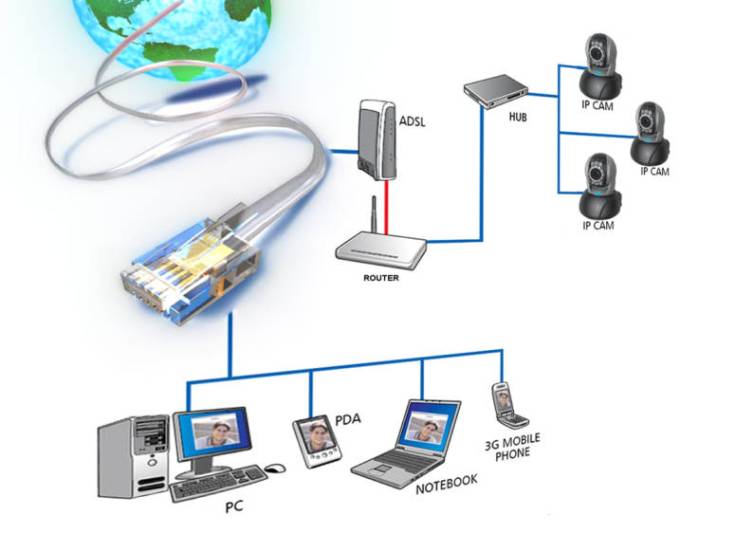 Solidos
Medios de transmisión
Aéreos
Previamente debemos recordar que las señales se propagan por los medios en forma de ondas electromagnéticas. 
Este concepto vale tanto para la propagación en medios sólidos como para los aéreos. 
La velocidad de propagación de la onda depende del medio, ya sea sólido o aéreo.
Redes de información
Medios de transmisión: Solidos
Cable de par no trenzado
Sencillo
Igual longitud y espesor
 Balanceado en peso
distancia, no mayores a 1000 metros
Es usado en telefonía
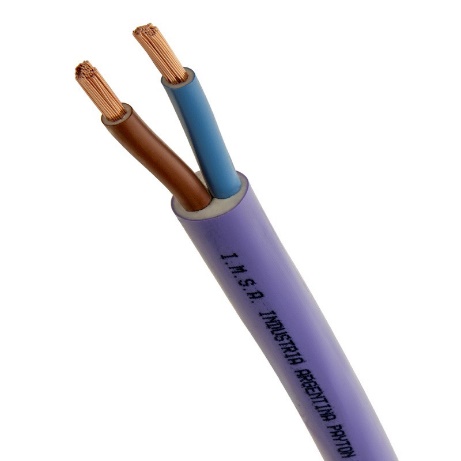 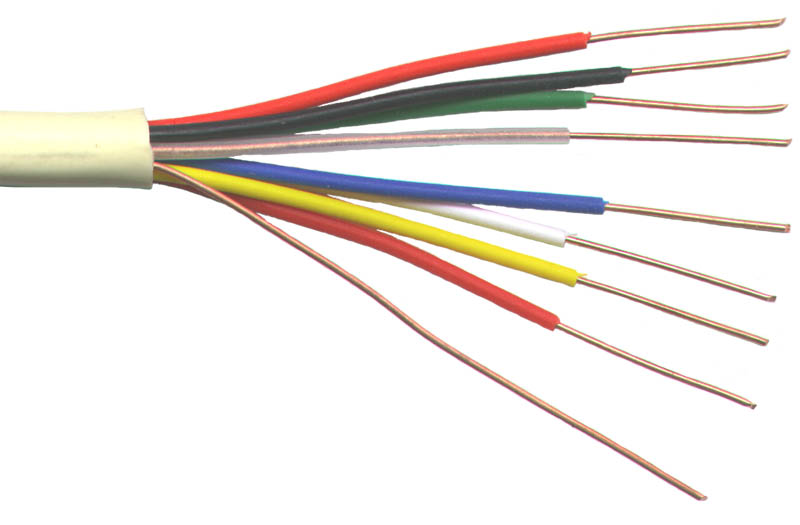 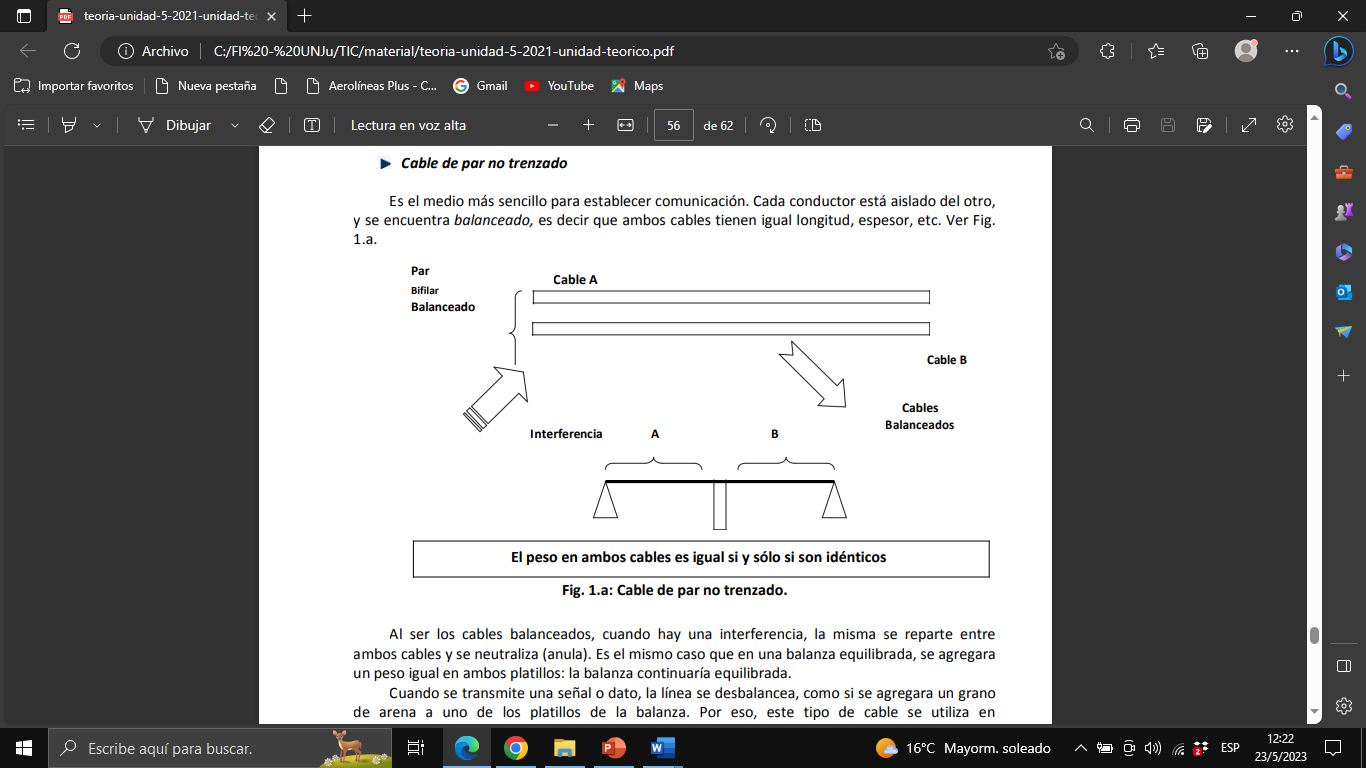 Redes de información
Medios de transmisión: Solidos
Cable de par trenzado (UTP - Unshielded Twisted Pair)
Cuatro pares de hilos
Está revestido de un material aislante
Cada par de hilos está trenzado
Especificaciones precisas con respecto a cuánto cable trenzado se permite por unidad de longitud del cable.
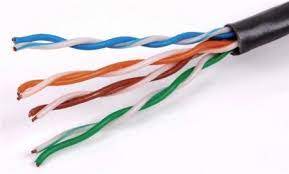 Redes de información
Medios de transmisión: Solidos
Cable de par trenzado blindado (STP)
El cable trenzado se rodea con una malla conductora, se tiene el cable blindado (“STP, Shielded Twisted Pair”), con el cual es posible reducir los efectos de interferencia de señales externas.
Limitan la degradación de la señal que causan las interferencias electromagnéticas y de radiofrecuencia
Par de hilos está envuelto en un papel metálico
Uso en instalaciones de redes Token Ring
Reduce el ruido electrónico desde el exterior del cable.
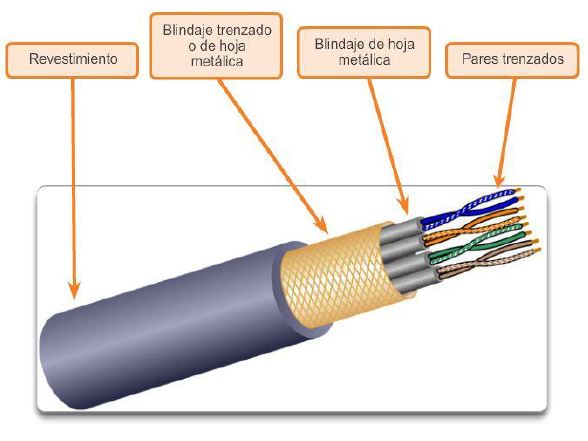 Redes de información
Medios de transmisión: Solidos
Cable coaxial
La estructura del cable coaxial, minimiza el efecto pelicular. El conductor sólido central es concéntrico al anillo del conductor externo o tierra que puede ser también sólido o mallado.
El espacio entre los dos conductores lo ocupa un dieléctrico, el conductor central se encuentra aislado de los ruidos electromagnéticos externos.
Con técnicas de modulación, se aumenta considerablemente la distancia y la capacidad de cable. 
El cable coaxial se utiliza en las redes de TV por cable que transportan innumerable cantidad de canales de televisión.
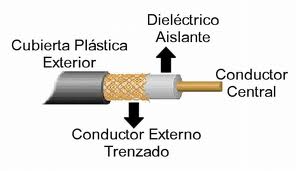 Redes de información
Medios de transmisión: Solidos
Fibra óptica
Está compuesto por una fibra de vidrio para cada señal que se quiere transmitir, en un protector de plástico o PVC (cloruro de polivinilo, “Poli Vinilo Cloruro”) que la aísla del exterior
La estructura de la fibra óptica consta de dos partes:
El núcleo de vidrio o material plástico. 
El cubrimiento también de vidrio pero con un índice de refracción (cociente entre la señal luminosa de salida y la de entrada) menor.
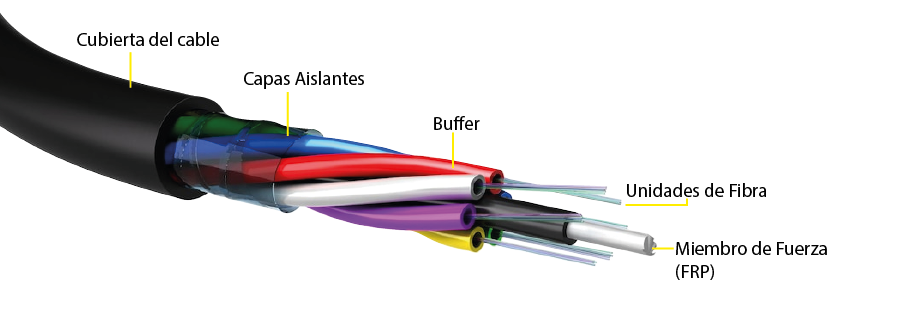 Redes de información
Medios de transmisión: Solidos
Fibra óptica
La fibra óptica no transporta la información como señales eléctricas sino que utiliza variaciones de un haz de luz a través de una fibra de vidrio. 
Las ondas de luz ofrecen un ancho de banda mucho mayor que la de las señales eléctricas. 
Además son completamente inmunes a las interferencias electromagnéticas y a todo tipo de ruido que tanto afectan las comunicaciones a través de cables de cobre.
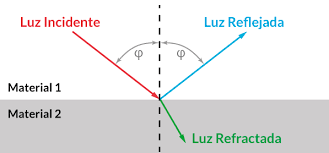 Redes de información
Medios de transmisión: Aéreos
Vía Satélite
Los datos entre computadoras también pueden transmitirse utilizando ondas electromagnéticas de radio a través del espacio libre por medio de satélites.
 Un haz de microondas se transmite al satélite desde la tierra. El haz lo recibe el satélite y lo retransmite empleando una antena direccional y un circuito interno llamado transponder.
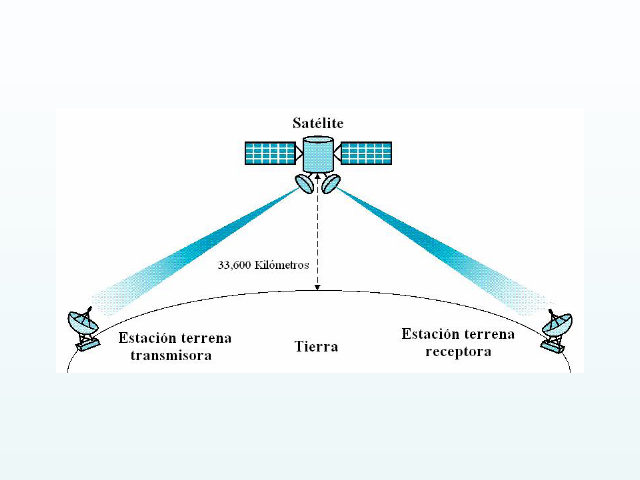 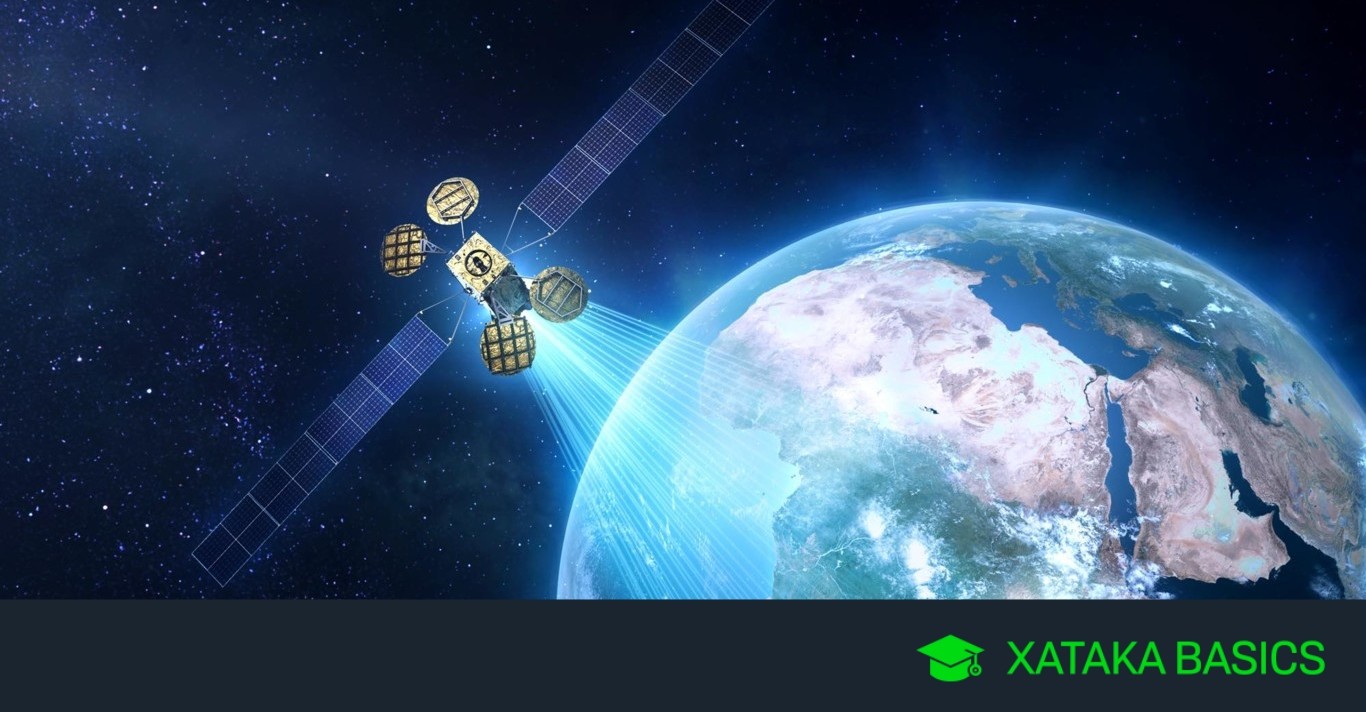 Redes de información
Medios de transmisión: Aéreos
Vía Satélite
Características de las comunicaciones vía satélite: 
Existe un retardo de 0,5 seg. en las comunicaciones. 
Los satélites tienen una vida de siete a diez años. 
Las estaciones terrenas suelen estar lejos de los usuarios y a menudo se necesitan caros enlaces de alta velocidad. 
Las comunicaciones con el satélite pueden ser interceptadas por cualquiera que disponga de un receptor en las proximidades de la estación. 
Los satélites geoestacionarios pasan por períodos en los que no pueden funcionar y además la órbita geoestacionaria está muy ocupada actualmente 
Cuando el satélite pasa directamente entre el Sol y la Tierra provocando un aumento de ruido térmico.
Redes de información
Medios de transmisión: Aéreos
Enlace microondas
se utiliza en tierra para comunicar sitios separados por accidentes geográficos
La condición principal para realizar un enlace de microondas, es la existencia de lo que se denomina una línea de vista física entre las antenas emisora y receptora. .
La máxima distancia de enlace que se logra sin problemas de atenuación es de aproximadamente 50 Km.
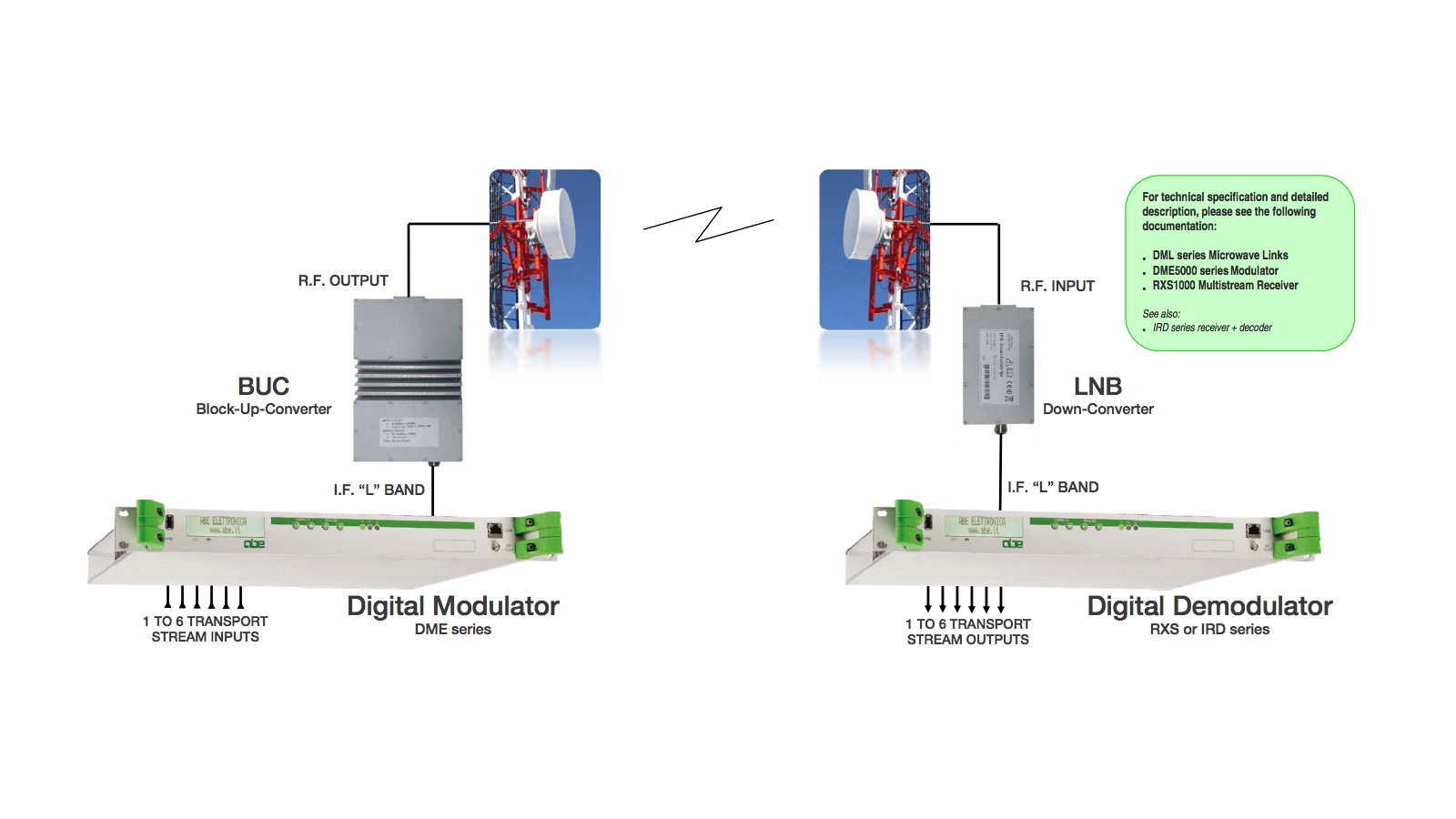 Redes de información
Medios de transmisión: Aéreos
Luz infrarroja
Consiste en la emisión / recepción de un haz de luz, debido a esto, el emisor y receptor deben tener contacto visual (la luz viaja en línea recta).
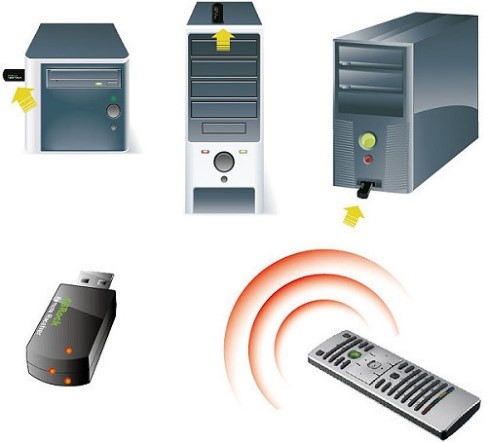 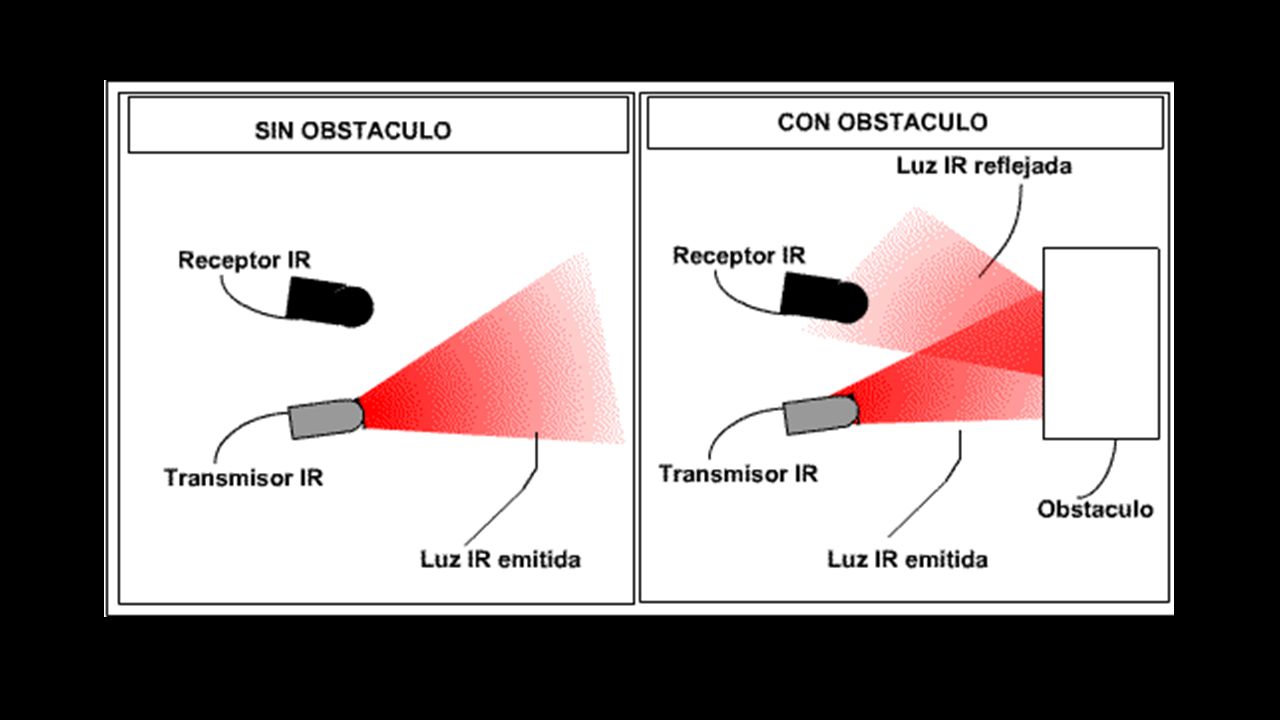 Redes de información
Medios de transmisión: Aéreos
Wireless
Las tecnologías inalámbricas (Wireless) se están imponiendo sobre las tecnologías alámbricas convencionales por diversas razones:
Más económicas 
Permiten la conexión de gran cantidad de dispositivos móviles, aún en áreas complicadas.
Brindan más libertad de movimiento 
Posibilidad de conectar dispositivos a mayores distancias
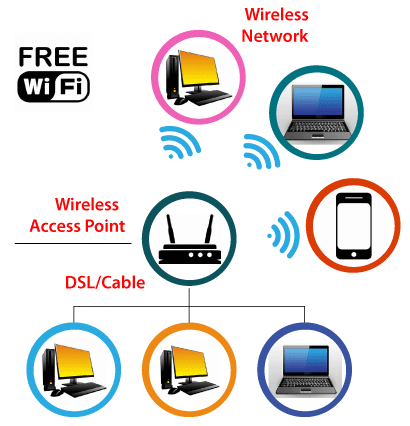 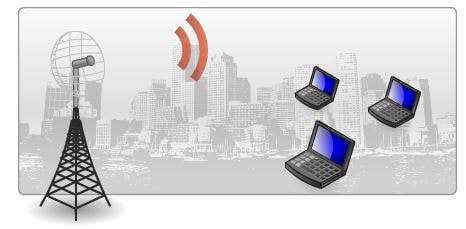 Redes de información
Medios de transmisión: Aéreos
Voice sobre IP VoIP
Es el transporte de voz digitalizada y encapsulada dentro de paquetes de datos, utilizando el Protocolo de Internet (IP), sobre redes públicas o privadas.
Telefonía IP
 Es un sistema avanzado de comunicaciones que permite crear un sistema telefónico digital, agregando funcionalidades como integración de aplicaciones, movilidad, etc.
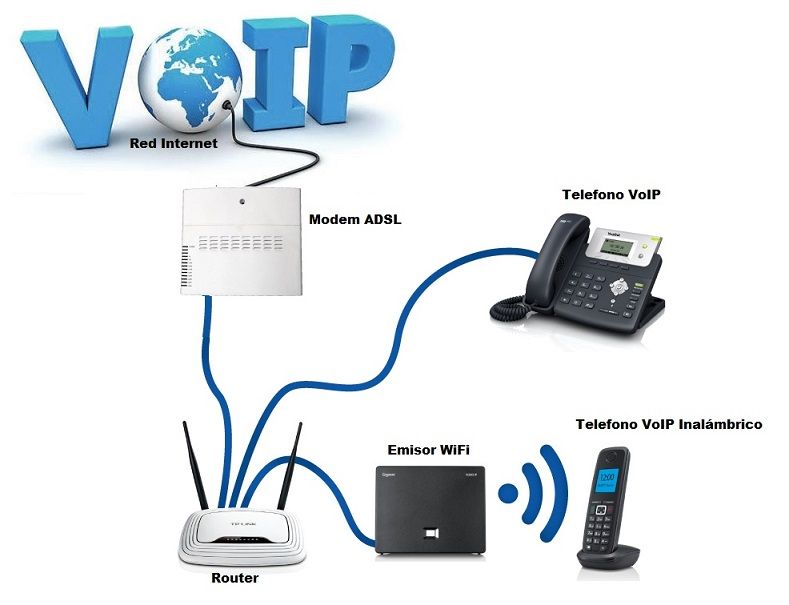 Redes de información
Redes Avanzadas de Alta Velocidad (RAAV)
Desde mediados de la década del 90 se están desarrollando en el mundo las redes académicas avanzadas de alta velocidad, las cuales tienen como principal objetivo desarrollar las tecnologías y aplicaciones avanzadas de Internet.
Estados Unidos  Internet2, 
Canadá   CA*NET3, 
Europa TEN-155 y GEANT,
Asia  APAN.
 Adicionalmente, todas estas redes están conectadas entre sí, formando una gran red avanzada de alta velocidad de alcance mundial
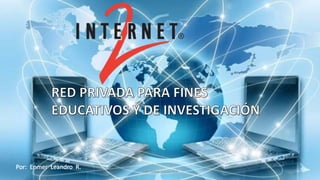 En Latinoamérica, las redes académicas de México (CUDI), Brasil y Chile (REUNA) ya se han integrado a Internet2 entre los años 1999 y 2000; Argentina (RETINA) hizo lo propio en diciembre del 2001
Redes de información
Redes Avanzadas de Alta Velocidad (RAAV)
Para llevar adelante estos proyectos, cada una de las universidades que participan cuentan con un equipo de desarrolladores e ingenieros que trabajan para hacer posible la creación de las aplicaciones necesarias para interactuar.
Esquema general de las arquitecturas RAAV
El GigaPop es el punto de interconexión de tecnología avanzada y alta capacidad donde los participantes del proyecto RAAV intercambian tráfico de servicios avanzados entre sí.
El GigaPop (gigabit Point of Presence) es un punto de acceso a internet que admite, al menos, una conexión de un gigabit por segundo. 
Son los encargados de enrutar el tráfico en redes de alta velocidad, además puede dar preferencia al tráfico y debe suministrar la seguridad requerida por algunas aplicaciones.
Redes de información
Redes Avanzadas de Alta Velocidad (RAAV)
Esquema general de las arquitecturas RAAV
Las universidades de una determinada región se unen en un gigapop regional para conseguir una variedad de servicios de red. Los gigapops se unen para adquirir y gestionar la conectividad entre los mismos en una organización a la que denominamos Collectivite Entity (entidad colectiva).
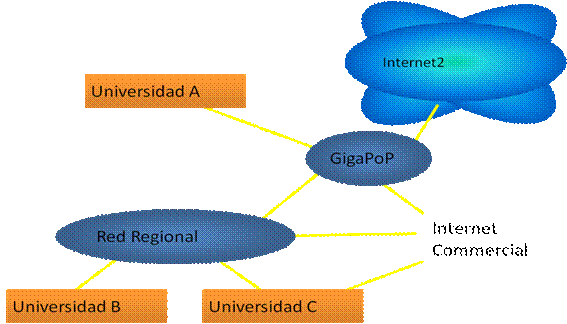 Redes de información
Topologías
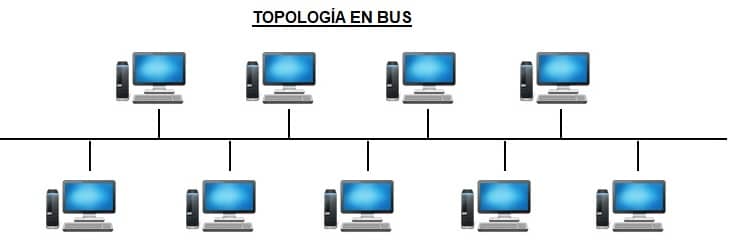 Topologías en Bus
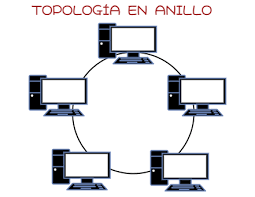 Topologías 
físicas
Topologías en Bus
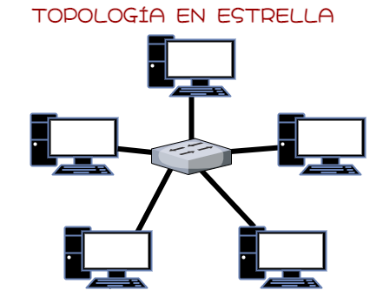 Topologías en Bus
Redes de información
Dispositivos de Interconexión
Hubs (concentradores)
Dispositivos que interconectan hosts dentro de una red. Es el dispositivo de interconexión más simple que existe, permite centralizar el cableado de una red y poder ampliarla.
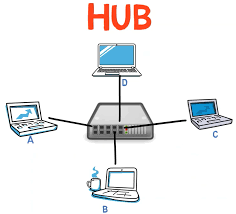 Es un dispositivo de múltiples puertos o “bocas” donde se centralizan todas las conexiones de una red
No tiene ninguna función aparte de centralizar conexiones y distribuir la información a todos los puestos conectados (Broadcast). 
Se suelen utilizar para implementar topologías en estrella física
Estos dispositivos tienden a desaparecer dado que no permiten la segmentación de dominios y el costo es similar al de un Switch
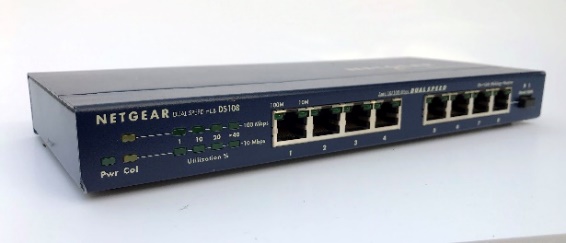 Redes de información
Dispositivos de Interconexión
Bridges (puentes)
Son dispositivos de interconexión de redes que permite conectar dos segmentos de una misma red. También permiten segmentar una red en otras redes menores denominadas subredes.
Estos dispositivos tienden a desaparecer y ser reemplazados por switches.
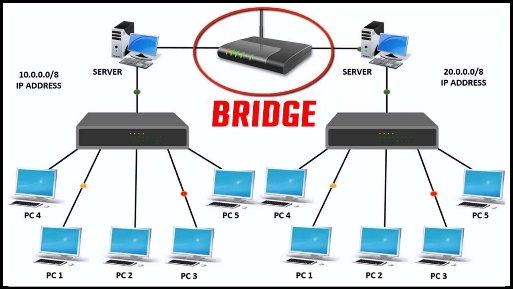 Redes de información
Dispositivos de Interconexión
Switches (enlazadores)
Son los dispositivos más utilizados para interconectar los hosts en redes de área local y proveer un filtrado de paquetes.
Los switches agregan inteligencia a la administración de transferencia de datos. No sólo son capaces de determinar si los datos deben permanecer o no en una LAN, sino que pueden transferir los datos únicamente a la conexión que necesita esos datos.
.
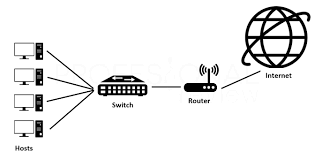 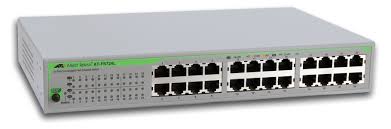 Redes de información
Dispositivos de Interconexión
CPE (Equipo local del cliente) (Customer Premises Equipment)
Hoy en día, la mayoría de las redes son digitales, por lo que no debe realizarse este proceso de modulación/demodulación para acceder a ellas; sin embargo, siguen siendo necesarios equipos del lado del cliente para acceder a internet; a estos quipos se los denomina CPE.
Un CPE es un equipo que se instala al “final” de una red, del lado del receptor.
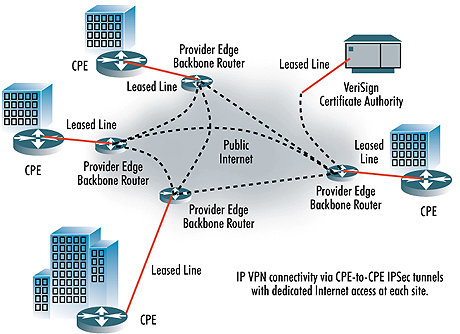 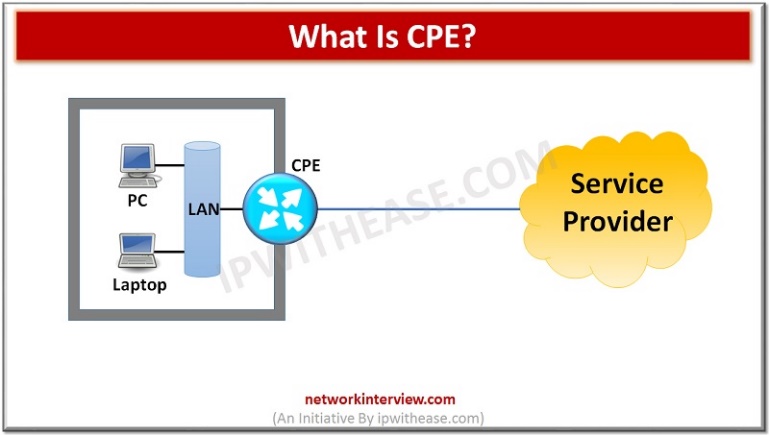 Redes de información
Dispositivos de Interconexión
AP - Punto de acceso inalámbrico (Wireless Access Point, conocido por las siglas WAP o AP)
Un AP es un dispositivo físico que agrega la capacidad de Wi-Fi a una red cableada existente, al unir el tráfico de un grupo de estaciones de trabajo inalámbricas, a una LAN cableada adyacente.
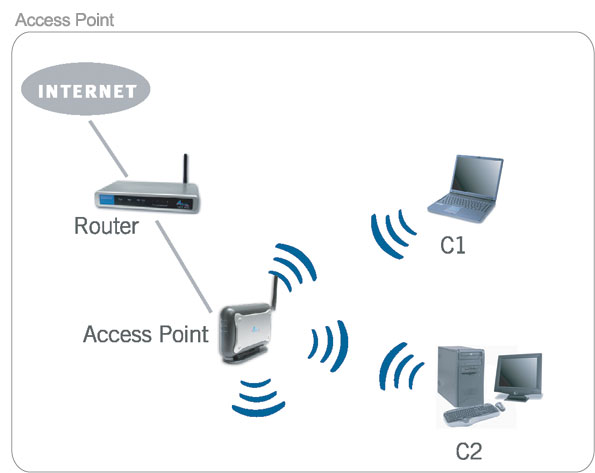